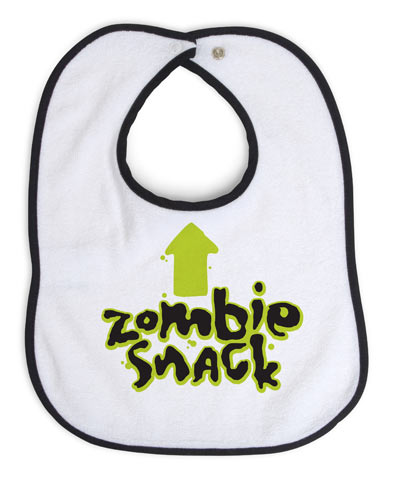 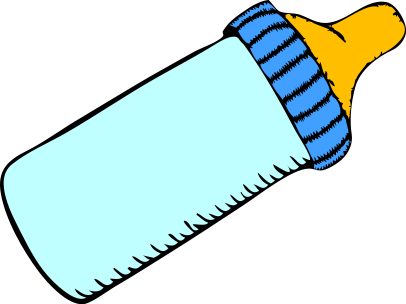 Baby project
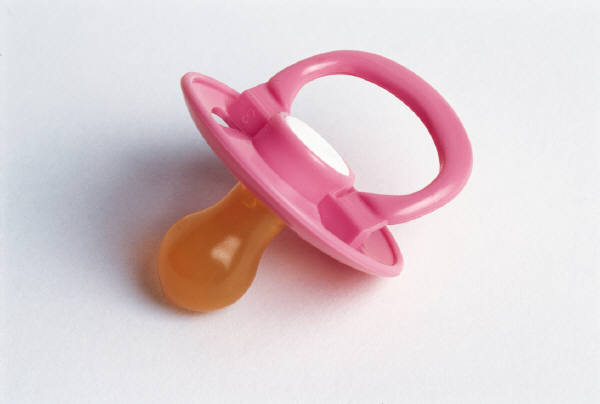 Parents:
Justin s.
Alma p.
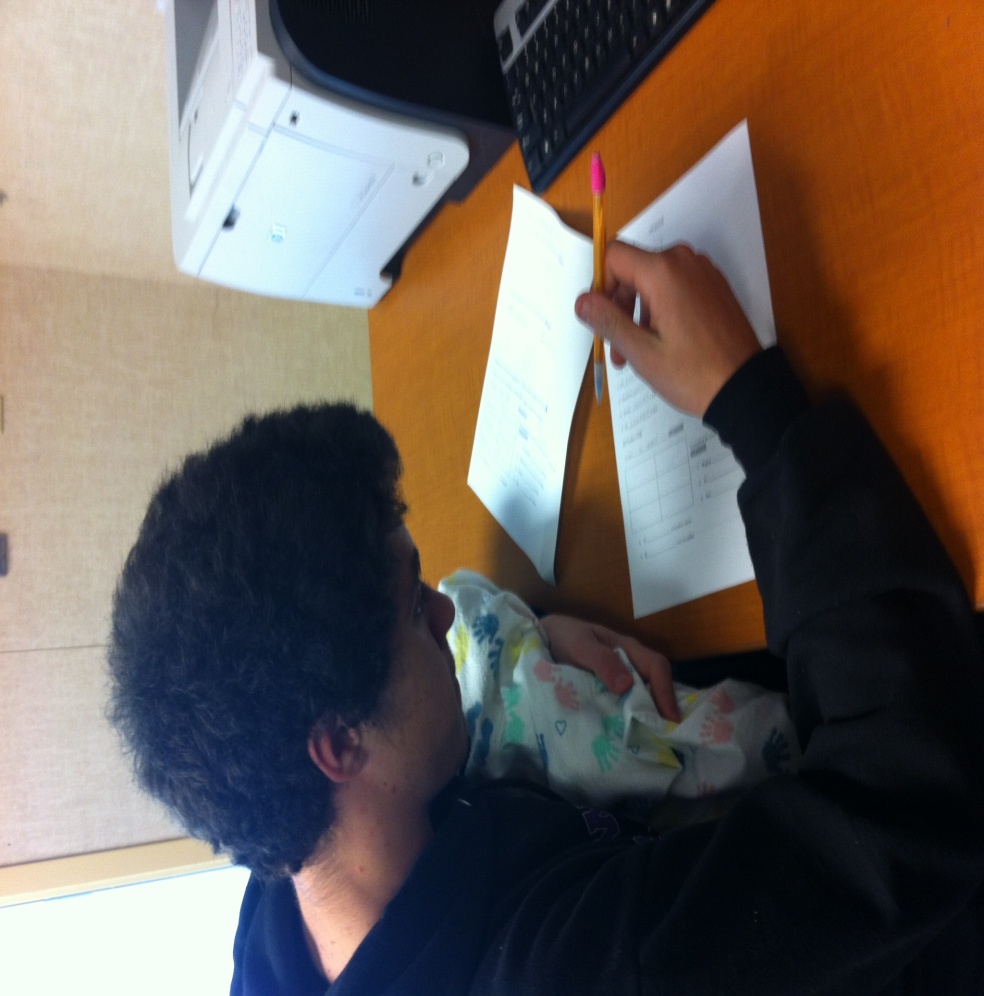 The waking up at 12 am-5 am


Keeping the baby safe and bundled

Keeping the schedule up to date 

Working in class with the baby 
Typing 
And getting food
Struggles
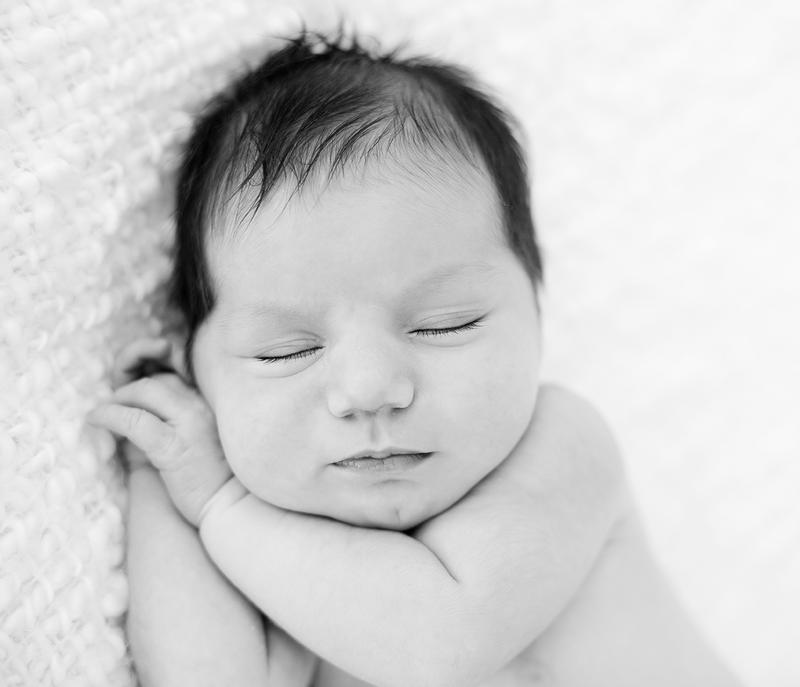 We kept the role up to date 

We had fun 

our baby is safe

We finished our assignments
Success
The baby experience was fun 

Keeping care of a doll during school time 

Making the baby was fun
What we liked
Others people expressions
It was weird because of the peoples look and the taking care of a baby during class  
 
It showed the struggles of taking care of a baby

And the urge to rock and comfort a baby
Our experience
Our child had the Rota virus

It causes inflammation of a Childs intestines

Causes diarrhea, vomiting, fever, and  abdominal pain
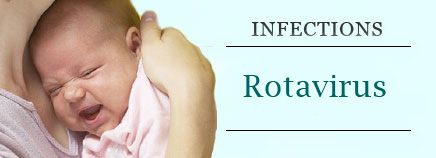 Disease
We switched of day by day just to insure that we aren’t sleep deprived after
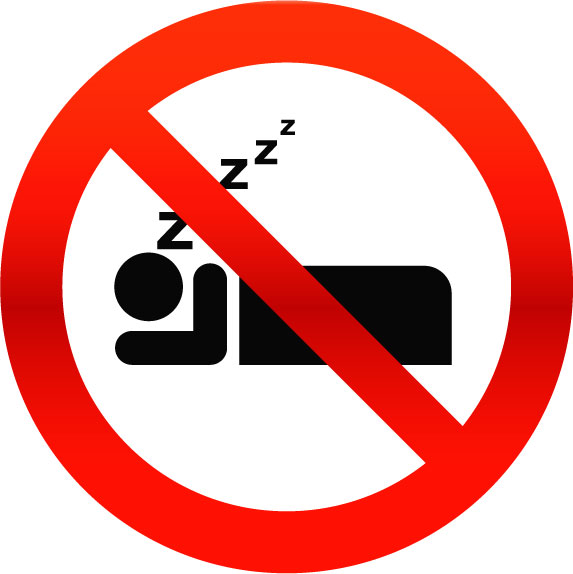 How we raised our baby
We needed to learn thing like 

Baby shaking syndrome

And child abuse
Things we needed to learn
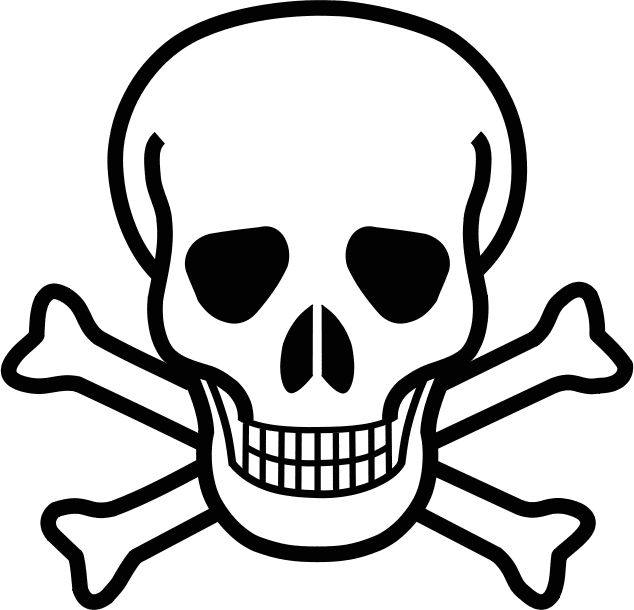 Baby shaking syndrome
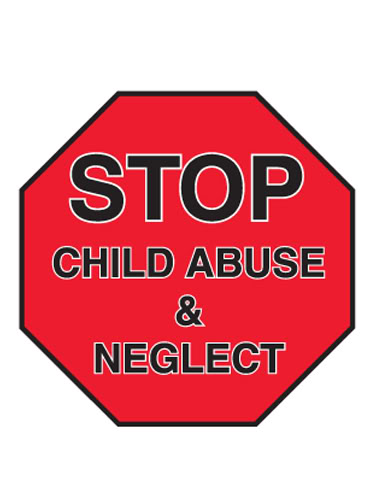 Neglect
Physical abuse
Sexual abuse
Emotional abuse
Child abuse
From what we learned from this project:

Thing that might be sacrificed
Responsibility
What it takes to be a parent
The overall project and the endand thanks for the experience